Grundsätze nachhaltiger Unternehmensführung
Erfolg durch verantwortungsvolles Management

Es gilt das gesprochene Wort

Wirtschaftsrat der CDU e.V. 
Sektion Rems-Murr
13. März 2013 - Fellbach
19:00 bis 20 Uhr Uhr 
Rudolf.x@ruter.de
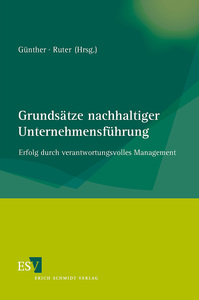 Referent
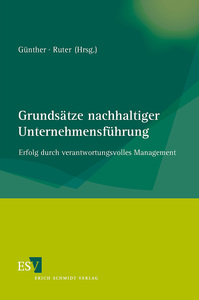 Rudolf X. Ruter
Wirtschaftsprüfer / Steuerberater /
Corporate Governance Consulting /
Leiter des Arbeitskreis „Nachhaltige Unternehmensführung“ in der Schmalenbachgesellschaft Deutschland 
Mitglied des Beirats von Financial Expert Association e.V.
Mitglied des Beirats des Deutschen CSR Forum (envicom)
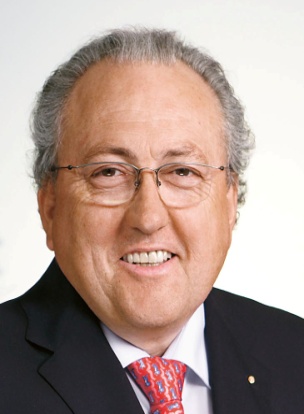 Mobil 		+49 175 2433 028
Fax			+49 711 2295 4422
E-Mail 		rudolf.x@ruter.de
Internet		www.ruter.de
Kostenlose Downloads auf www.ruter.de
Exkurs / Frage: Gibt es eine gute Unternehmensführung?
Laut Reinhard K. Sprenger

gibt es 
keine gute Unternehmensführung.


Es gibt nur eine erfolgreiche und 
eine nicht erfolgreiche Unternehmensführung.
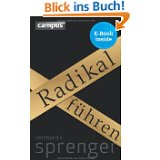 Warum Grundsätze nachhaltiger Unternehmensführung ?
Vor allem jüngeren bzw. neu berufenen Mitgliedern des Aufsichtsrats dienen diese Zehn Grundsätze zur Orientierung und Taxierung des Unternehmens im Sinne einer Chancen-Verbesserung für persönliches, erfolgreiches Management.



Ältere bzw. erfahrene Mitglieder des Kontrollgremiums kennen (hoffentlich) schon diese Zehn Grundsätze und deren Einhaltung aus der bisherigen Wahrnehmung ihrer Überwachungsverantwortung.
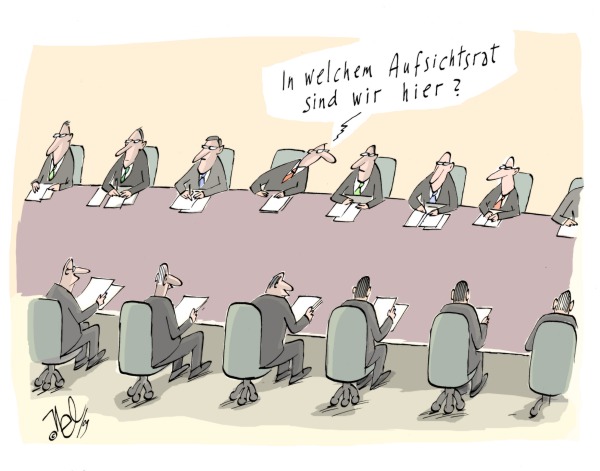 Quelle: Nel (Joan Cozacu) (* 27. Juni 1953 in Cluj-Napoca, Rumänien)
Nachhaltige Unternehmensführung 
ist ein langfristig ausgerichtetes, wertebasiertes und gegenüber Mensch und Umwelt 
Verantwortung forderndes, gelebtes Konzept.
Grundsätze nachhaltiger Unternehmensführung
Über 250 Klartexte auf www.aknu.org
(Stand Oktober 2012: mehr als 370.000 Besucher)
Klartexte sind kurze Stellungnahmen, in denen Führungspersönlichkeiten ihre Meinung und Überzeugung für nachhaltige Unternehmensführung darstellen.
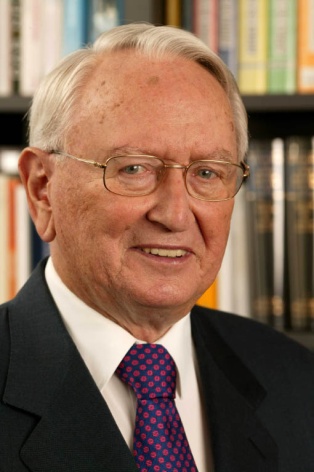 Zum Beispiel Klartext von Dr. h.c. Helmut Maucher
Ehrenvorsitzender des Aufsichtsrates der Nestlé Deutschland AG und 
Ehrenpräsident der Nestlé S.A.
„Nachhaltigkeit ist für mein Unternehmen deshalb wichtig, weil ein Unternehmen langfristig nur dann erfolgreich ist und weil im Übrigen viele soziale Konflikte sowie die Vernachlässigung von Stakeholdern nur durch kurzfristiges Handeln entstehen."
Quelle:
http://www.aknu.org/index.php?option=com_content&view=article&id=77:die-unternehmensfuehrung-muss-sich-eindeutig-zur-nachhaltigen-unternehmensfuehrung-bekennen&catid=34:content&Itemid=50
Nachhaltige UnternehmensführungSprechen auch Sie Klartext!
Sie können sich bei der Formulierung Ihres Klartextes an folgenden Fragen orientieren:

Warum ist Nachhaltigkeit für Ihr Unternehmen / Ihren Verantwortungsbereich von zentraler Bedeutung
Welche (positiven) Erfahrungen haben Sie gemacht?
Was ist Ihre Motivation, sich für Nachhaltigkeit zu engagieren?
Was sind die zentralen Herausforderungen?
Wie haben Sie es konkret geschafft, Nachhaltigkeit in Ihrem Unternehmen zu verankern bzw. die oben angesprochenen Herausforderungen zu meistern?

Senden Sie Ihren Klartext inklusive Ihres elektronischen Porträts an klartext@aknu.org
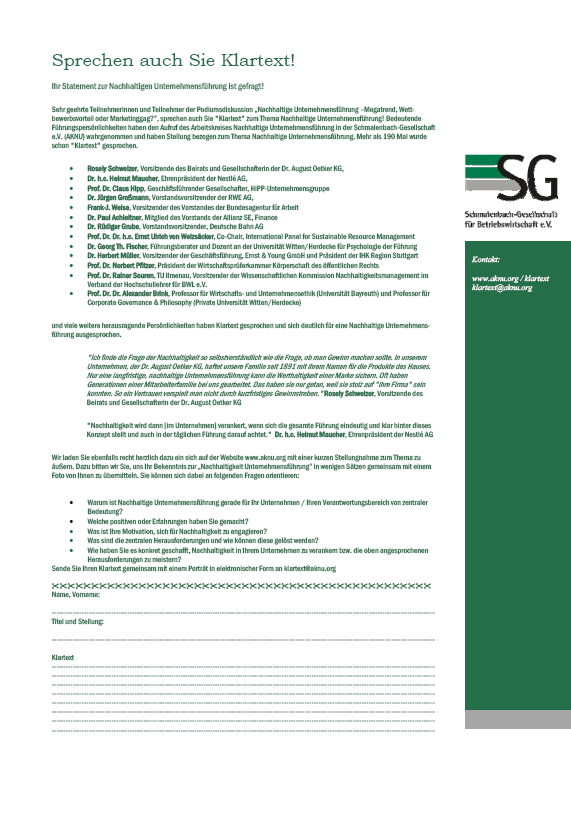 Nachhaltige UnternehmensführungEinleitung
„Nur deshalb, weil wir nicht in die Zukunft sehen können und weil wir das für Zukunftsschätzungen nötige Material aus der Vergangenheit gewinnen müssen, hat das Vergangene für unsere Schätzungen Interesse“ (SCHMALENBACH, E. (1928)).

 Zukunftsorientierung


„Die Werte, die bei der Bewertung von Anlagen eine Rolle spielen können, sind verschiedener Art. Aber nicht alle diese Werte haben die gleiche Bedeutung. Weitaus der wichtigste von ihnen ist der Ertragswert“ (SCHMALENBACH, E. (1917/1918)).

 Nachhaltig erzielbare Erträge
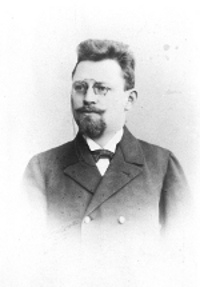 Eugen Schmalenbach
€
Nachhaltige Unternehmensführung 
Einleitung
„Unsere Vorstellung vom Erfolg muss ausgehen von der Natur des wirtschaftlichen Betriebes. Der wirtschaftliche Betrieb ist ein Bestandteil der Gesamtwirtschaft, dazu berufen, zu seinem Teil von den Aufgaben der Gesamtwirtschaft einen Teil zu übernehmen. Als Bestandteil der arbeitsteiligen Gesamtwirtschaft entnimmt er ihr Materialien und andere Leistungen und gibt dafür Fabrikate und andere Leistungen an die Gesamtwirtschaft zurück. Dabei soll ein Mehrwert erzielt werden; denn der Betrieb soll sich mehrend und nicht mindernd an der Gesamtwirtschaft beteiligen.“ (SCHMALENBACH, E. (1961))

 Mehrwert für Gesellschaft
Gewinn-erzielung
Umwelt-schonung
Mitarbeiter-orientierung
Nachhaltige Unternehmensführung Nur was gemessen wird, wird auch erreicht
„Messen, 
			was messbar ist,
			und
			messbar machen, 
			was nicht messbar ist!"
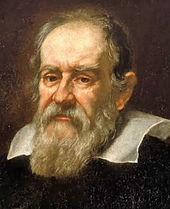 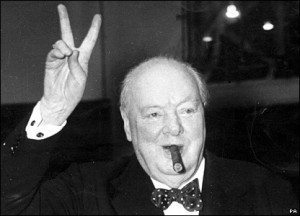 „Nicht alles was zählt, 		kann gezählt werden, 
			und 
			nicht alles was gezählt 		werden kann, zählt!“
“Wie schön die Strategie auch 	sein mag, 
		
		man sollte hin und 		wieder mal die Ergebnisse 	betrachten.”
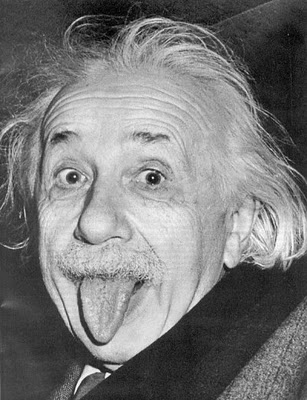 Nachhaltige UnternehmensführungReichweiten der Verantwortung
Verantwortung
ökonomisch
rechtlich
sozial
Zwingende 
Vorschriften
Quasi-gesetzliche
 Vorgaben
Freiwillige Vorgaben
Wirtschaftlichkeit
Steuergesetze
CG Kodex
Firmenrichtlinien
Work-/Life-Balance
Gewinne
Aktiengesetz
UN Global Compact
Selbst-Verpflichtungen
Lebenslanges Lernen
Lieferanten
Strafgesetzbuch
OECD
Code of Conduct
GROW
Marktpräsenz
IFRS/US-GAAP
SA 8000
Value Statement
Healthcare
etc.
etc.
etc.
etc.
etc.
Quelle: 
Höffe, Otfried Prof. Dr. Dr. h. c. (2008) „Soziale Verantwortung von Unternehmen. Rechtsphilosophische Überlegungen“; 
7. CSR-Newsletter von Ernst & Young; Mai 2008
Exkurs:Was ist ein ehrbarer Aufsichtsrat?
Der „ehrbare Aufsichtsrat“ sieht Moral und Wirtschaftlichkeit nicht als Gegensatz, sondern als Bedingung. Wirtschaftlichkeit bedeutet das Schaffen nachhaltiger Werte. Das Handeln von Unternehmer/innen steht im Einklang mit der Gesellschaft und erfordert neben wirtschaftlichem Fachwissen und der Ausprägung einer verantwortlichen Persönlichkeit eine umfangreiche humanistische Bildung. 

Konkreter formuliert lassen sich folgende Parameter anführen: Ehrlichkeit, Vorsicht, Vertrauen schaffen, Wahrung von Geschäftsgeheimnissen, Wagemut im richtigen Moment, Friedensliebe, Ernsthaftigkeit, Höflichkeit, Klugheit, Ordnung, gute Erscheinung und nicht zuletzt eine gute Erziehung[2].

Allerdings bleibt ein wichtiger Faktor unerwähnt: die persönliche Haftung 


Vgl. auch

Ruter, Rudolf X. Was ist ein ehrbarer AR / Beirat ?- Welche Bedeutung nimmt er im Rahmen einer nachhaltigen Unternehmensführung ein? Fachzeitschrift DER BETRIEB Heft 20 vom 20. Mai 2011, Seite 1123 bis 1126 

Ruter, Rudolf X. (2012): „Zehn Fragen zur Nachhaltigkeit – Fragenkatalog für ehrbare Aufsichtsräte“ Der Aufsichtsrat Heft 06/2012
Exkurs:Persönliche Haftung des Aufsichtsrat
Für einen ehrbaren Aufsichtrat ist es selbstverständlich, dass er seine persönliche Haftung für Pflichtverletzungen im Rahmen seiner Verantwortung und seines Handeln akzeptiert – auch wenn es dafür nur begrenzte konkrete gesetzliche Grundlagen gibt.



Bezogen auf einen ehrbaren Aufsichtsrat bedeutet dies, dass er sich in der Rolle des Verantwortungsträgers versteht und Bereitschaft zur Evaluation und Beurteilung durch andere zeigt (vgl. Textziffer 5.6 im DCGK).
„Haftung ist nicht nur eine Voraussetzung für die Wirtschaftsordnung des Wettbewerbs, sondern überhaupt für eine Gesellschaftsordnung, in der Freiheit und Selbstverantwortung herrschen“
Walter Eucken
„Wenn wir wirtschaftliche Freiheit erhalten und Dynamik wiedergewinnen wollen, brauchen wir wirksame Vorkehrungen gegen einen exzessiven Gebrauch der Freiheit. ……wir dürfen nicht länger zulassen, dass Akteure Risiken eingehen, die nicht durch ökonomische Substanz aufgefangen werden können“
Wolfgang Schäuble
Nicht was legal ist, ist richtig,
sondern
nur was legitim ist, ist richtig.
Nachhaltige Unternehmensführung
Verschiedene Aspekte der Nachhaltigkeit
Corporate Responsibility
Corporate Governance
Einhaltung des Deutschen Corporate Governance Codex, Value Statement,   Anti-Korruption, etc.
Corporate Social Responsibility
Tripple Bottom Line
Ökonomische
Verantwortung
Wertschöpfung, Sicherstellung der Zahlungsfähigkeit, Gewinnen von Marktanteilen und Kunden, etc.
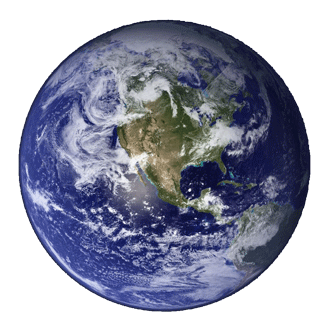 Ökologische
Verantwortung
Umweltmanagement-system, Abfallmanagement, Green IT, Travel Management, etc.
Soziale
Verantwortung
Diversity, Work-Life-Balance, Healthcare, Mitarbeiterverantwortung, Lebenslanges Lernen, etc.
Corporate Citizenship
Spenden, Sponsoring, Stiftungen, Kulturförderung, Bildungsprojekte, Humanitäre Hilfsprojekte, etc.
Quelle: Ernst & Young GmbH
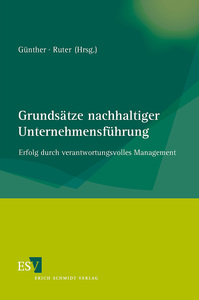 Zehn Grundsätze 
nachhaltiger Unternehmensführung:
6.		Gehe sorgsam mit den Umweltressourcen um
7. 	Nimm Risiken wahr und stelle Verbindlichkeit her 
8. 	Aktiviere Selbsterneuerungskräfte nach Störfällen
9. 	Handle und kommuniziere wahrhaftig, glaubwürdig und konsistent 
10. 	Achte auf transparente Berichterstattung
1.		Realisiere Werteorientierung als Grundlage strategischer Unternehmensführung 
2. 	Lebe Führung als Tugend 
3. 	Wähle eine unabhängige und kompetente Aufsicht
4. 	Investiere in Vertrauenswürdigkeit
5. 	Schaffe neue Arbeitswelten
Nachhaltige Unternehmensführung 
ist ein langfristig ausgerichtetes, wertebasiertes und gegenüber Mensch und Umwelt 
Verantwortung forderndes, gelebtes Konzept.
Grundsätze nachhaltiger Unternehmens-führung - Gliederung des Buches
Quelle: Grundsätze nachhaltiger Unternehmensführung (2012)
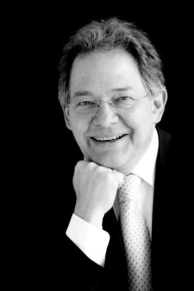 1. Grundsatz: Werteorientierung
Autor: Prof. Dr. Dr. Ulrich Hemel
Realisiere Werteorientierung als Grundlage strategischer Unternehmensführung.
Nachhaltigkeit als ein ethischer und gesellschaftlicher Spitzenwert
Integrierung der Nachhaltigkeit…
… in die definierte und gelebte Strategie
… in die Hierarchie der Werte
Führungsetage muss als glaubwürdig Vorbild fungieren
Siehe auch Kommentar von Rosely Schweizer:
Gestalte unsere Gesellschaft mit in Richtung Werteorientierung
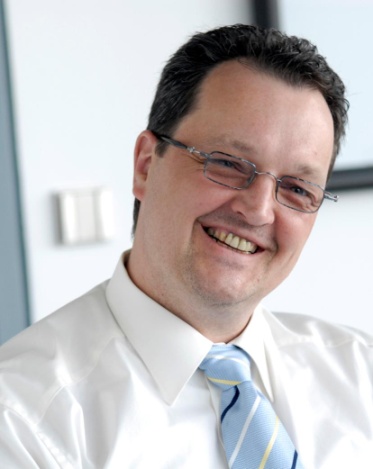 1. Grundsatz: Werteorientierung
Klartext von Olaf Jastrob
Gründer und CEO, International Manager Association (IMA)
„Führungskräfte haben keine Alternative: Sie nehmen Vorbildfunktion und eine besondere Verantwortung wahr – egal, ob sie dies wollen oder nicht, ob bewusst oder unbewusst; ihr Handeln ist Maßstab nicht nur für Mitarbeiter, Kollegen und Stakeholder, sondern auch und insbesondere für die Gesellschaft. Gerade in Umbruchzeiten und zunehmender Globalisierung stehen vor allem die Entscheider und ihr Handeln im Fokus – gemessen und bewertet in unserer modernen Gesellschaft nach weltweit gültigen Grundprinzipien in sozialer, ökonomischer und ökologischer Hinsicht. Hier ist eine glaubwürdig nachhaltige Unternehmensführung nach werteorientierten Prinzipien zum harten globalen Erfolgsfaktor im Wettbewerb geworden.“
Quelle:
http://www.aknu.org/index.php?option=com_content&view=article&id=139:die-entscheider-stehen-im-fokus&catid=34:content&Itemid=50
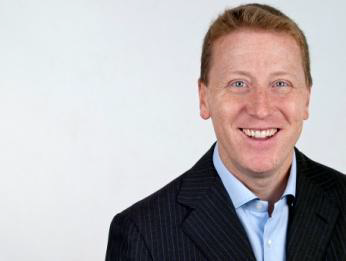 2. Grundsatz: Tugend des Führens
Autor: Prof. Dr. Marcus Labbé
Lebe Führung als Tugend.
Exkurs: Tugend zu Grundsatz 2
Was ist eine Tugend?
Von taugen (süddeutsch: „das taugt mir“)

Fähigkeit und innere Haltung, das Gute mit innerer Neigung zu tun.
Tugenden sind also erworbene Haltungen, die ihre eigene Sinnhaftigkeit auch in Konfliktsituationen durchhalten
Sieben Tugenden (Papst Gregor der Erste)

Kardinaltugenden:
Tapferkeit, Mäßigung, Klugheit, GerechtigkeitSonstige
Glaube, Hoffnung, Liebe

Sieben Todsünden
Superbia:	 Hochmut (Übermut, Eitelkeit, Ruhmsucht)
Avaritia: 	Geiz (Habgier, Habsucht) 
Luxuria: 	Genusssucht, Ausschweifung (Wollust) 
Ira: 	Zorn (Wut, Vergeltung, Rachsucht)
Gula: 	Völlerei (Gefräßigkeit, Maßlosigkeit, Selbstsucht)
Invidia: 	Neid (Missgunst, Eifersucht) 
Acedia: 	Trägheit des Herzens/des Geistes 
	(Faulheit, Feigheit, Ignoranz)
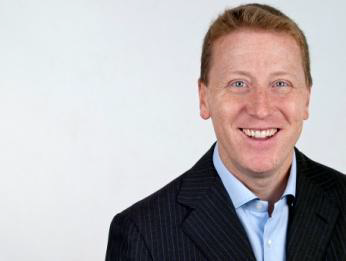 2. Grundsatz: Tugend des Führens
Autor: Prof. Dr. Marcus Labbé
Lebe Führung als Tugend.
Ansatzpunkte sind Vorbild-, Kompetenz- und Auswahlhandeln sowie der Einbezug der Mitarbeiter
Sind diese nicht in einer Person vereint …
muss der Aufsichtsrat „schlagkräftiges“ Vorstandsteam zusammenstellen
Wichtiges Auswahlkriterium ist die Identifikation mit …
dem Unternehmen,
dessen Kultur
und Produkten
Wichtig für die intrinsische Motivation und ein Indikator für Verweildauer
Siehe auch Kommentar von Caspar von Hauenschild:
Verbrenne Schiffe
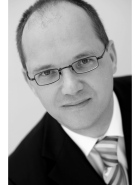 2. Grundsatz: Tugend des Führens
Klartext von Andreas Streubig
Bereichsleiter Umwelt- und Gesellschaftspolitik, Otto Group
„In einer Zeit, da die globalen Herausforderungen mit  jeder Minute des Zögerns und der Zaghaftigkeit ein Stück unbeherrschbarer zu werden drohen, brauchen wir mutige richtungsweisende und vor allem wirksame Schritte hin zu einer nachhaltigen Gesellschaftsordnung. Um den Herausforderungen eines nachhaltigen und verantwortungsbewussten Unternehmertums zu begegnen braucht es nicht nur Sachverstand und Kreativität, sondern auch die Bereitschaft, das eigene Tun und Lassen hinsichtlich seiner Nachhaltigkeit auf den Prüfstand zu stellen. Die dafür nötige innere Werthaltung kann man nur begrenzt induzieren oder „herbei beraten“: es braucht ethisch ausgebildete Mitarbeiter, die sich zu den Managern von morgen entwickeln und deren Entscheidungen irgendwann den Kurs des Unternehmens bestimmen. Für diese ethische Ausbildung brauchen wir den Schulterschluss aller gesellschaftlichen Kräfte – von Politik bis Elternhaus, von Forschung bis Lehre. Wenn dieser Aufbruch gelingt, dann ist nachhaltiges Handeln endgültig vom Vorwurf der Philanthropie rehabilitiert; dann haben wir es mit einem echten Wettbewerbsfaktor zu tun, der auch über die Zukunftsfähigkeit von Unternehmen (mit-)entscheidet."
Quelle:
http://www.aknu.org/index.php?option=com_content&view=article&id=143:nachhaltigkeit-braucht-ethisch-gebildete-manager&catid=34:content&Itemid=50
4. Grundsatz: Vertrauenswürdigkeit
Autor: Prof. Dr. Andreas Suchanek
Investiere in Vertrauenswürdigkeit 
und
sei dir bewusst, 
dass Vertrauen immer auch Haftung bedingt.
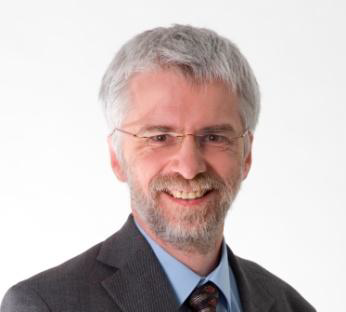 Exkurs: Wie hängt Vertrauen und Führung zusammen?
Führung

    ↑         ↓
	Vertrauen	
   ↑          ↓
Glaubwürdigkeit, Verlässlichkeit
 ↑		↓
Gradlinigkeit, Integrität, Offenheit
↑		↓
Reputation, Persönlichkeit
„Sei höflich zu allen, aber freundschaftlich nur mit wenigen; und diese wenigen sollen sich bewähren, ehe du ihnen Vertrauen schenkst.“

Was ist Freundschaft? 
Freundschaft bezeichnet eine positive Beziehung und Empfindung zwischen Menschen, die sich als Sympathie und Vertrauen zwischen ihnen zeigt. In einer Freundschaft schätzen und mögen die befreundeten Menschen einander. 

	Freundschaft beruht auf Zuneigung, Vertrauen und gegenseitiger Wertschätzung. 

Was ist Vertrauen? 
Vertrauen ist die subjektive Überzeugung (auch Glaube) von der Richtigkeit, Wahrheit bzw. Redlichkeit von Handlungen, Einsichten und Aussagen eines anderen oder von sich selbst (Selbstvertrauen).
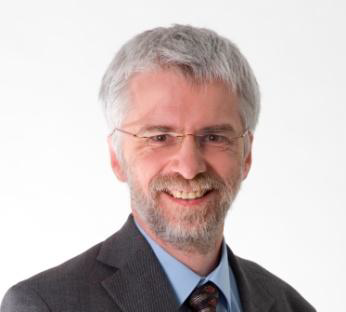 4. Grundsatz: Vertrauenswürdigkeit
Autor: Prof. Dr. Andreas Suchanek
Sei dir bewusst, dass Vertrauen immer auch Haftung bedingt.
Vertrauen gegenüber Stakeholdern ist Voraussetzung für „License to operate“

Vertrauen wird definiert als Einhaltung von …
rechtlicher Regelungen
Versprechungen gegenüber internen und externen Stakeholdern
Einhaltung verursacht kurzfristig Kosten
haben mittel- bis langfristig den Charakter von Investitionen, die zu künftigen Erträgen führen
Vertrauen als Vermögenswert
Siehe auch Kommentar von Hans-Martin Buhlmann :
Sei dir bewusst, dass Vertrauen immer auch Haftung bedingt
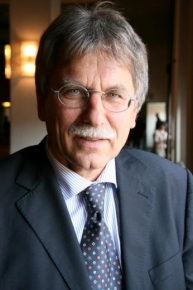 9. Grundsatz: Kommunikation
Autor: Prof. Dr. Joachim Schwalbach
Handle und kommuniziere wahrhaftig, glaubwürdig und konsistent.


Nachhaltige Unternehmensführung erfordert nachhaltige Kommunikation, 
da effizientes Management nur über den Facettenreichtum von 
Kommunikation gestaltbar ist. „Führung“ und „Kommunikation“ bilden 
folgerichtig eine Einheit.

„Kommunikationsfähigkeit“ ist eine Kernkompetenz des Top-Managements.
Siehe auch Kommentar von Wolfgang Scheunemann: Wende den gesunden Menschenverstand an
Prof. Dr. h.c. Matthias Kleinert: Erzeuge Identifikationspotenziale durch Werte-Kommunikation
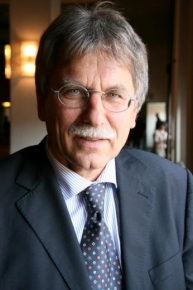 9. Grundsatz: Kommunikation
Autor: Prof. Dr. Joachim Schwalbach
Handle und kommuniziere wahrhaftig, glaubwürdig und konsistent.
Vertrauensbildung setzt transparente und damit nachhaltige Unternehmenskommunikation voraus
Wichtige Eigenschaften dafür sind, dass die Kommunikation …
aktiv (nicht-reaktiv),
sachlich richtig und verständlich,
dialogorientiert sowie zeitnah seien muss
Transparenz fördert das Verständnis und die Glaubwürdigkeit, verhindert Vorurteile bei den Stakeholdern
Das Kommunizierte muss mit der Unternehmensrealität übereinstimmen 
Lügen, Klitterungen oder systematische Lücken führen zu gefährlichen Risikopositionen
Siehe auch Kommentar von Wolfgang Scheunemann: Wende den gesunden Menschenverstand an
Prof. Dr. h.c. Matthias Kleinert: Erzeuge Identifikationspotenziale durch Werte-Kommunikation
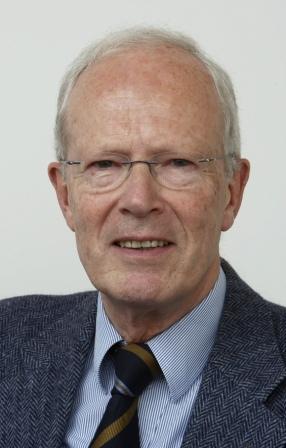 9. Grundsatz: Kommunikation
Klartext Prof. em. Dr. jur. Edzard Schmidt-Jortzig
Bundesminister a.D., Vorsitzender des Deutschen Ethikrates
„Der beste Beitrag zu einer bestimmten Zielsetzung ist immer die Glaubwürdigkeit des eigenen Einsatzes, d. h. das dazu gebotene persönliche Vorbild. Nachhaltige Unternehmensführung verlangt also von den Verantwortungsträgern die volle, jederzeitige Identifizierung mit dem Unternehmen, seinem Erfolg und den Belangen seiner Mitarbeiter. Damit schon wird alles Bedenkenlose, Egoistische und Kurzsichtige ausgeschlossen."
Quelle:
http://www.aknu.org/index.php?option=com_content&view=article&id=142:die-verantwortungstraeger-im-unternehmen-muessen-sich-vollstaendig-mit-nachhaltigkeit-identifizieren&catid=34:content&Itemid=50
10. Grundsatz: Transparenz
Autoren: Prof. Dr. Alexander Bassen, Katrin Gödker und Daniela Senkl
Achte auf transparente Berichterstattung
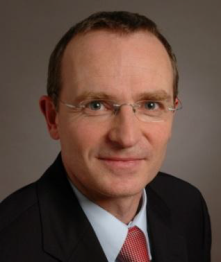 Darstellung der Bedeutung von Nachhaltigkeit in der Wertschöpfungskette und damit  im Geschäftsmodell steht im Mittelpunkt
Aktuell gibt es noch erkennbare Defizite in der Nachhaltigkeitsberichterstattung …
zu prosaische, nicht auf die Bedürfnisse der Stakeholder ausgerichtete Berichte mit wenig quantitativen Informationen
positive und negative Effekte des Unternehmens auf die Gesellschaft oder Umwelt meist nur zögerlich im Bericht kommuniziert
interne Kommunikation erst in Ansätzen vorhanden
Trends in der Nachhaltigkeitsberichterstattung …
Vergleichbarkeit schaffen durch Standards (Deutscher Nachhaltigkeitskodex, EFFAS KPIs, GRI, GHG Protocol)
Integrated Reporting
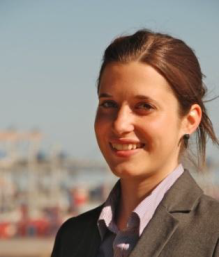 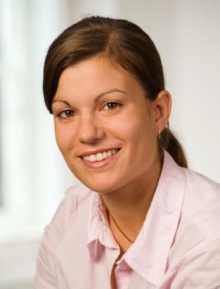 Siehe auch Kommentar von Rudolf X. Ruter:
Gehe über eine einseitige Berichterstattung hinaus und tritt in einen Dialog ein
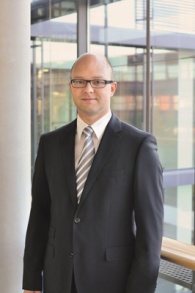 10. Grundsatz: Transparenz
Klartext von Prof. Dr. Markus Stiglbauer
Juniorprofessur für Corporate Governance Friedrich-Alexander-Universität Erlangen-Nürnberg
„Nachhaltig handelnde Unternehmensakteure richten ihre Aktivitäten gleichwohl an sozialen, ökonomischen und ökologischen Zielsetzungen aus. Diese Zielsetzung und deren Erreichungsgrad müssen für die relevanten Stakeholder-Gruppen allerdings auch transparent nachvollziehbar sein. Nachhaltig agierende Unternehmen legen daher über ihre Aktivitäten Rechenschaft ab. Dies impliziert die Notwendigkeit (abseits von unverbindlichen Werbebotschaften) unternehmens-individuelle, verbindliche Bemessungsgrundlagen für ‚Nachhaltigkeit‘ zu entwickeln. An diesen Nachhaltigkeitsindikatoren müssen Unternehmensakteure ihre Aktivitäten messen (lassen) und über deren Zielerreichungsgrad regelmäßig berichten. Intern können diese Indikatoren sowohl als Leitlinie dienen, um Prozesse ‚nachhaltig‘ auszugestalten, und extern als Gradmesser fungieren, mit deren Hilfe Stakeholder ihrer Forderung zugunsten ‚Nachhaltiger‘ Unternehmensführung Nachdruck verleihen können.“
Quelle:
http://www.aknu.org/index.php?option=com_content&view=article&id=420:nachhaltige-unternehmensfuehrung-muss-transparent-nachvollziehbar-und-messbar-gemacht-werden&catid=34:content&Itemid=50
Zusammenfassung
Die zehn Grundsätze
6.		Umweltressourcen
7. 	Risiken
8. 	Störfällen
9. 	Kommunikation
10. 	Transparenz
1.		Werteorientierung
2. 	Tugend des Führens
3. 	Aufsicht
4. 	Vertrauenswürdigkeit
5. 	Arbeitswelten
Nachhaltige Unternehmensführung 
ist ein langfristig ausgerichtetes, wertebasiertes und gegenüber Mensch und Umwelt 
Verantwortung forderndes, gelebtes Konzept.
Zusammenfassung
Autoren: Philipp Killius und Felix Czernin
Schritte zur nachhaltigen Unternehmensführung …
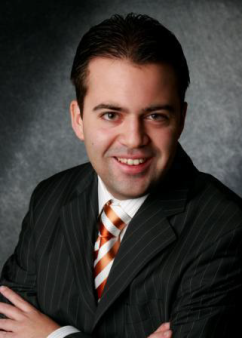 Nimm werteorientierte Führung und Aufsicht wahr!
Schaffe Vertrauen durch Berücksichtigung von Gesellschafts- , Mitarbeiter- und Umweltaspekten!
Lass Taten folgen!
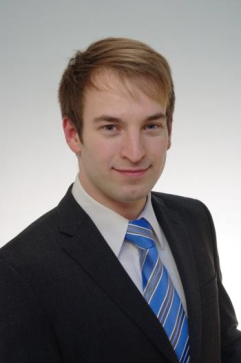 Nachhaltige Unternehmensführung 
ist ein langfristig ausgerichtetes, wertebasiertes und gegenüber Mensch und Umwelt 
Verantwortung forderndes, gelebtes Konzept.
Herausgeber und Autoren
Prof. Dr. Alexander Bassen
Hans-Martin Buhlmann
Felix Czernin
Patricia Franz
Joachim Ganse
Katrin Gödker
Prof. Dr. Stephan Grüninger
Prof. Dr. Edeltraud Günther
Prof. Dr. André Habisch
Volker Hampel
Caspar von Hauenschild
Prof. Dr. Dr. Ulrich Hemel
Dr. Thomas Jostmann
Dr. Micheal Keppel
Philipp Killius
Helge Klapper
Prof. Dr. h.c. Matthias Kleinert
Prof. Dr. Marcus Labbé
Jörg Rabe von Pappenheim
Ramona Rieckhof,
Rudolf X. Ruter
Wolfgang Scheunemann
Prof. Dr. Joachim Schwalbach
Rosely Schweizer
Daniela Senkl
Dr. jur. Axel Smend, 
Andreas Streubig
Prof. Dr. Andreas Suchanek
Casper von Hauenschild
[Speaker Notes: Egal ob Megatrend, Wettbewerbsvorteil oder Marketinggag, NU ist heute in aller Munde

Doch es gibt auch Missverstände, da verschiedene Gruppen NU anders verstehen:
Josef Ackermann, 22.9.2010: Deutsche Bank wird durch Übernahme der Postbank nachhaltig gestärkt
Internetseite Deutsche Bahn 05.08.2010 zu Stuttgart 21: Möglichkeit, das Verkehrsangebot sowohl regional als auch im Hinblick auf die Entwicklung der europäischen Verkehre nachhaltig zu verbessern]
Fazit 1: Der ehrbare Aufsichtsrat als Garant
Die Bedeutung der Fragestellungen um nachhaltige Unternehmensführung wächst.
Nachhaltigkeit ist der Aspekt guter Unternehmensführung – nicht nur, um gesellschaftliche Glaubwürdigkeit wiederzugewinnen.
Sicher ist ein moralischer Appell an die Unternehmen, ihrer Verantwortung im Kontext der Nachhaltigkeitserwartungen nachzukommen.
Eine effektive Integration von Nachhaltigkeit bedarf einer entsprechenden gemeinsamen Wertebasis, die im Unternehmensalltag (vor) gelebt wird.
Eine Umsetzung der Unternehmenswerte in der Organisation ist ebenso essentiell wie der Stellenwert von Werten bzw. Nachhaltigkeit als „Chefsache“.
Die Rolle des Aufsichtsrats/Beirats als moralisch-ethische Instanz steigt. Er wird auch in diesem Kontext als Sparringspartner und Berater fungieren.
Um dies professionell auszufüllen, bedarf es eines ehrbaren Geschäftsmann mit wirtschaftlichem Fachwissen, verantwortlicher Persönlichkeit und humanistischer Bildung
Lesen Sie mehr in

Ruter, Rudolf X. Was ist ein ehrbarer AR / Beirat ?- Welche Bedeutung nimmt er im Rahmen einer nachhaltigen Unternehmensführung ein? Fachzeitschrift DER BETRIEB Heft 20 vom 20. Mai 2011, Seite 1123 bis 1126 

Ruter, Rudolf X. (2012): „Zehn Fragen zur Nachhaltigkeit – Fragenkatalog für ehrbare Aufsichtsräte“ Der Aufsichtsrat Heft 06/2012
Fazit 2: Nur was gemessen wird, wird auch erreicht
Auch wenn CSR jetzt Chefsache ist, darf die originären Kernaufgaben wie die Finanzberichterstattung, das Finance Controlling oder die Befolgung von regulatorischen Vorschriften durch den CFO nicht vernachlässigt werden. Compliance als eine dauerhafte Aufgabe im Rahmen der strategischen und operativen und vor allem nachhaltigen Unternehmensführung bezieht sich dabei nicht nur auf die Messung und Einhaltung von so genannten „Financial KPI’s“ (Key Performance Indicators) sondern insbesondere auf die „NON-Financial KPI’s“, also den nicht-finanziellen Leistungskennziffern – auch im Mittelstand. Dabei sind viele Fakten messbar und entscheidende Elemente im komplexen Gefüge der nachhaltigen Unternehmensführung. Die Unternehmensverantwortung muss auf allen Ebenen – insbesondere im Aufsichtsrat – und in allen unternehmerischen Bereichen geplant, gemessen und controlled werden: ist also die oberste Aufgabe eines CFO. 

	Laut Dr. Paul Achleitner (Klartext) gehört “Nachhaltigkeit gewissermaßen zum Erbgut eines Unternehmen“ und ist auf Langfristigkeit ausgelegt. 

	Die Unternehmensverantwortung muss also nicht nur im unternehmerischen Geschäftsmodell enthalten sein sondern auch aktiv und nachhaltig gesteuert werden…………

      ……. Siehe für mehr Lesefutter auf www.ruter.de
SchlußwortStets „die richtigen Dinge richtig tun „
„Denn wer ist unter euch, der einen Turm bauen will und setzt sich nicht zuvor hin und überschlägt die Kosten, ob er genug habe, um es auszuführen? Damit nicht, wenn er den Grund gelegt hat und kann’s nicht ausführen, alle, die es sehen, anfangen, über ihn zu spotten, und sagen: Dieser Mensch hat angefangen zu bauen und kann’s nicht ausführen.“

 (Lukas 14, 28-30)
Effizienz: 
= “die Dinge richtig tun”  =

		     Nachhaltiger Nutzen
		     ------------------------
		            Ist-Kosten




		    Effektivität: 
   = “die richtigen Dinge tun“ = 

		Nachhaltiger Ist-Nutzen
      =              ----------------------------
                     Zielvorgabe (Soll-Nutzen)
Danke für Ihre Aufmerksamkeit
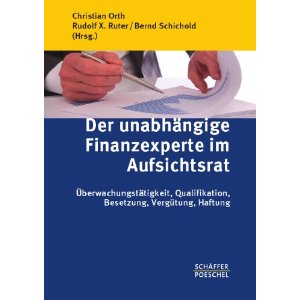 Rudolf X. Ruter
Wirtschaftsprüfer / Steuerberater /
Corporate Governance Consulting /
Leiter des Arbeitskreis „Nachhaltige Unternehmensführung“ in der Schmalenbachgesellschaft Deutschland 
Mitglied des Beirats von Financial Expert Association e.V.
Mitglied des Beirats des Deutschen CSR Forum (envicom)
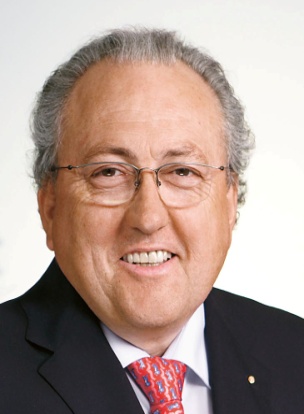 Mobil 		+49 175 2433 028
Fax			+49 711 2295 4422
E-Mail 		rudolf.x@ruter.de
Internet		www.ruter.de
Kostenlose Downloads auf www.ruter.de
AnhangLiteraturhinweise
Ausgewählte weitere Literaturhinweise (siehe auch www.ruter.de)
Albach, Horst (2007) „ Betriebswirtschaftliche Lehre und Unternehmensethik“, Zeitschrift für Betriebswirtschaft (2007) 
Hank, Rainer (2007) „Die Geburt der Firma und die Macht ihrer Manager“, Frankfurter Allgemeine Zeitung, (2007)
Höffe, Otfried Prof. Dr. Dr. h. c. (2008) „Soziale Verantwortung von Unternehmen. Rechtsphilosophische Überlegungen“; 7. CSR-Newsletter von Ernst & Young; Mai 2008
Klink, Daniel (2007) „Vom ehrbaren Kaufmann zum ehrbaren Manager“, Handelsblatt (2007)
Leibinger, Berthold Prof. Dr.-Ing. (2006) „Der ehrbare Kaufmann – Auslaufmodel oder Leitbild in einer globalen Wirtschaft?“ Vortrag bei der Festveranstaltung anlässlich der 100-jährigen Gründungsfeier der Wirtschafts-wissenschaftlichen Fakultät der Humbold-Universität zu Berlin (Oktober 2006)
Reim, Martin (2007) „Soziale Verantwortung von Unternehmen“, Süddeutsche Zeitung (2007)
Sywottek, Christian (2004) „Macht‘s gut“; Zeitschrift - Brand eins (10/2004)
Wenzel, Kirsten (2007) „Wie Masche sich von Ernst unterscheidet“, Financial Times Deutschland (2007)
Wedekind, Carolin (2007) „Norm fürs Gewissen“, Financial Times Deutschland (2007)
AnhangLiteraturhinweise
Ausgewählte weitere Literaturhinweise (siehe auch www.ruter.de)
Ruter, Rudolf X. im Bereich Private Corporate Governance – auszugsweise

Ruter, Rudolf X. (2012): „Zehn Fragen zur Nachhaltigkeit – Fragenkatalog für ehrbare Aufsichtsräte“ Der Aufsichtsrat Heft 06/2012 
Günther, Edeltraud / Ruter, Rudolf X. (Hrsg.) (2012): „Grundsätze nachhaltiger Unternehmensführung. Erfolg durch verantwortungsvolles Management“. Erich Schmidt Verlag: Ruter, Rudolf X. (2011): „Was ist ein ehrbarer AR / Beirat ?- Welche Bedeutung nimmt er im Rahmen einer nachhaltigen Unternehmensführung ein?“ DER BETRIEB Heft 20/2011 
Ruter, Rudolf X. (2010): „Zehn Fragen an den Wirtschaftsprüfer zur nachhaltigen Unternehmensführung“. Der Aufsichtsrat, Heft 02/2010
Ruter, Rudolf X. (2010): „Rechte und Pflichten einer verantwortungsvollen Beiratstätigkeit – Mögliche Ausgestaltungsformen und Handlungsempfehlungen“. Zeitschrift für Corporate Governance, Heft 01/2010
Ruter, Rudolf X. (2009): „Der Beirat – hilfreich für jedes Familienunternehmen“. Board Report, Heft 09/2009
Ruter, Rudolf X. (2009): „Aufgaben und Auswahl von Beiratsmitgliedern in Familienunternehmen – Praxiserfahrungen im Mittelstand. Zeitschrift für Corporate Governance, Heft 05/2009
Ruter, Rudolf X. (2009): Der Beirat – hilfreich für die Führung in jedem Familienunternehmen. Zeitschrift für Corporate Governance, 04/2009 (Vorwort)
AnhangLiteraturhinweise
Ausgewählte weitere Literaturhinweise (siehe auch www.ruter.de)
Ruter, Rudolf X. (2008): „Nachhaltigkeit, Grundprinzip des Handelns“. Die News – Das Magazin für selbstständige Unternehmer, Heft 04/2008
Ruter, Rudolf X. (2008): „Umweltdaten bilanzieren und Sparpotenziale heben“. FAZ vom 21. April
Ruter, Rudolf X. (2007):  „Soziale Verantwortung – Ein Thema für den Aufsichtsrat“. Der Aufsichtsrat, Heft 04/2007 (zusammen mit Karin Sahr)
Ruter, Rudolf X. (2008): „Eine Frage der Verantwortung“. Markt und Mittelstand, Heft 01/2008
Ruter, Rudolf X. (2007): „Financial and Non Financial Reputation“. PE International, Kundennewsletter 10/2007
Ruter, Rudolf X. (2007): „Konzepte von Nachhaltigkeit – Zusammenhang Nachhaltigkeit und Corporate Social Responsibility“. FAZ vom 03. März 
Ruter, Rudolf X. (2007): „Nachhaltigkeit & Corporate Social Responsibility“. CSR-News, Heft 01/2007 
Ruter, Rudolf X. (2006): „Public Corporate Governance: Ein Ehrenkodex auch für öffentliche Unternehmen.“ Innovative Verwaltung, Heft 03/2006 (zusammen mit Georg Graf Waldersee, Karin Sahr)
AnhangHaftungsausschluss
Diese Publikation ist lediglich als allgemeine unverbindliche Information gedacht und kann daher nicht als Ersatz für eine detaillierte Recherche oder eine fachkundige Beratung oder Auskunft dienen. Obwohl diese Publikation mit größtmöglicher Sorgfalt erstellt wurde, besteht kein Anspruch auf sachliche Richtigkeit, Vollständigkeit und/oder Aktualität, insbesondere kann diese Publikation nicht den besonderen Umständen des Einzelfalls Rechnung tragen. Eine Verwendung liegt damit in der eigenen Verantwortung des Lesers. Jegliche Haftung meinerseits wird ausgeschlossen. Bei jedem spezifischen Anliegen sollte ein geeigneter Berater zurate gezogen werden.
[Speaker Notes: Egal ob Megatrend, Wettbewerbsvorteil oder Marketinggag, NU ist heute in aller Munde

Doch es gibt auch Missverstände, da verschiedene Gruppen NU anders verstehen:
Josef Ackermann, 22.9.2010: Deutsche Bank wird durch Übernahme der Postbank nachhaltig gestärkt
Internetseite Deutsche Bahn 05.08.2010 zu Stuttgart 21: Möglichkeit, das Verkehrsangebot sowohl regional als auch im Hinblick auf die Entwicklung der europäischen Verkehre nachhaltig zu verbessern]